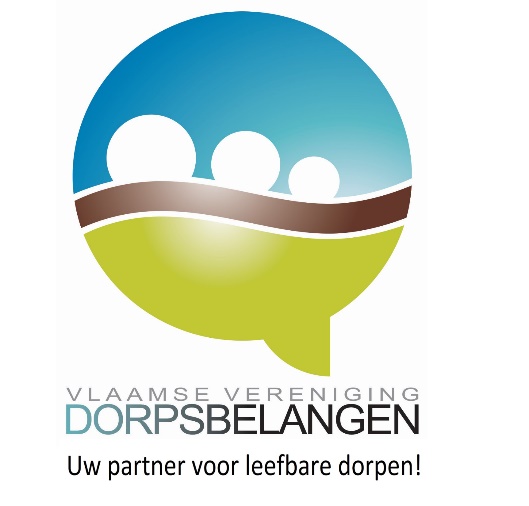 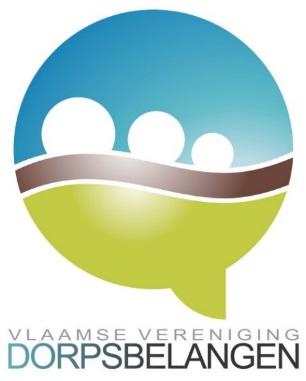 Sint-Jan Wingene
Dorpszicht en identiteit
de boomgaard
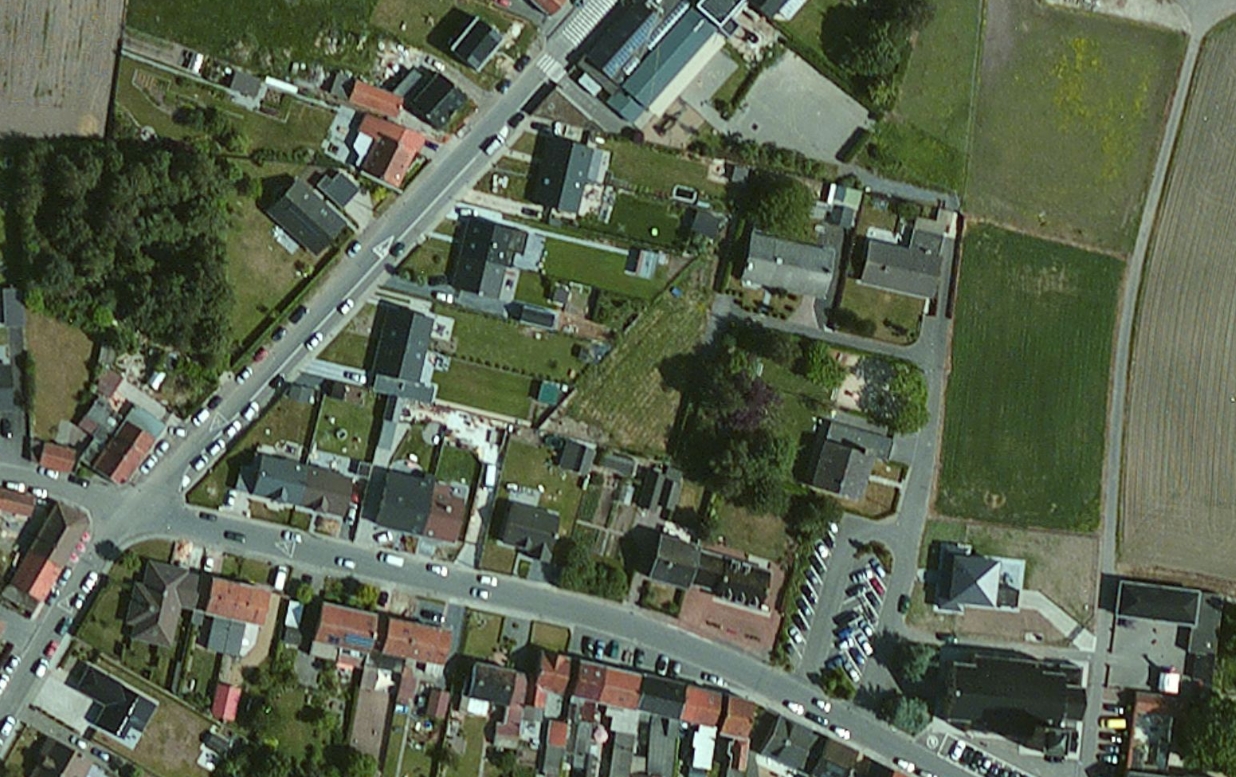 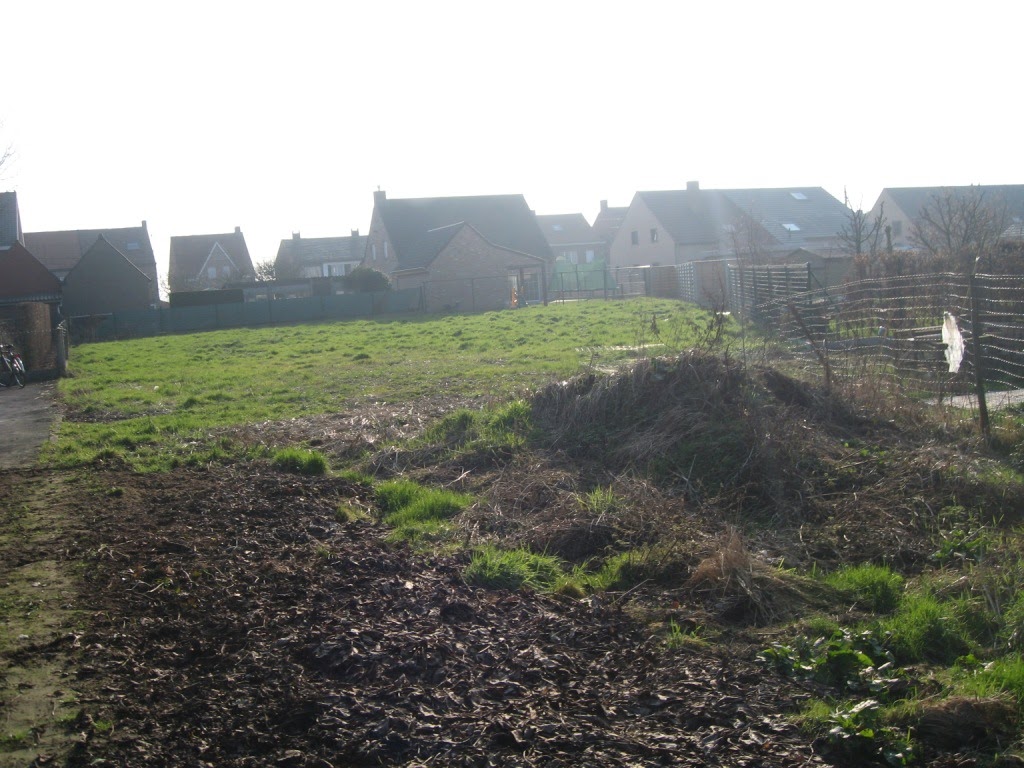 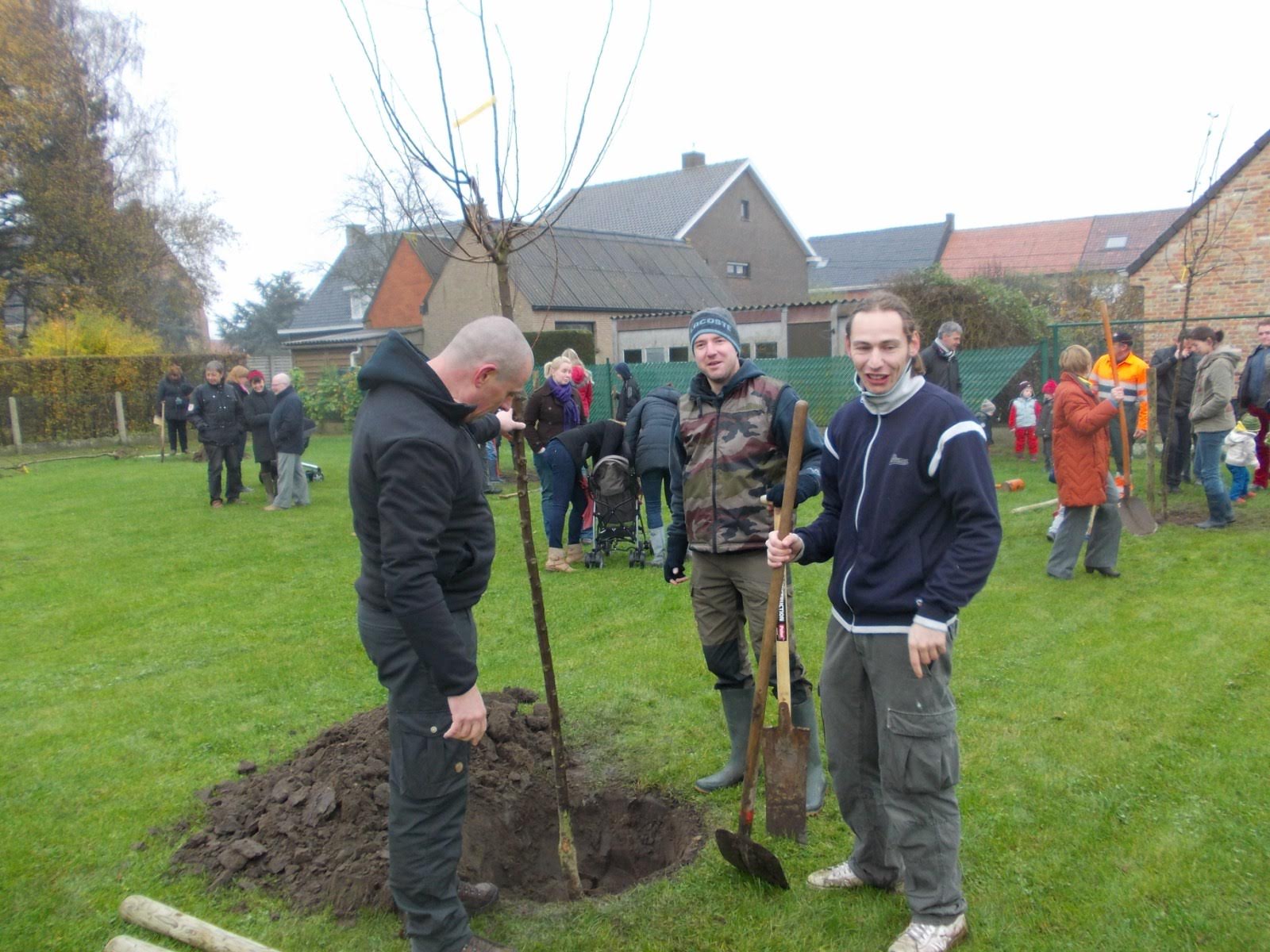 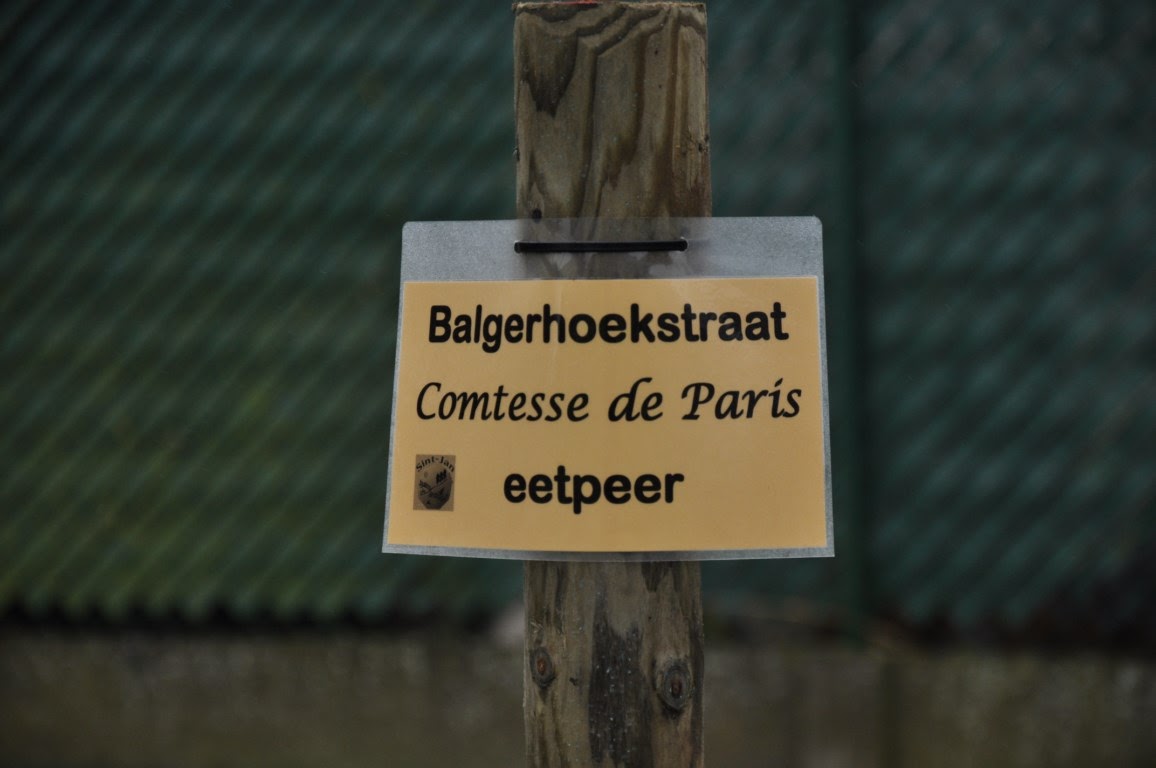 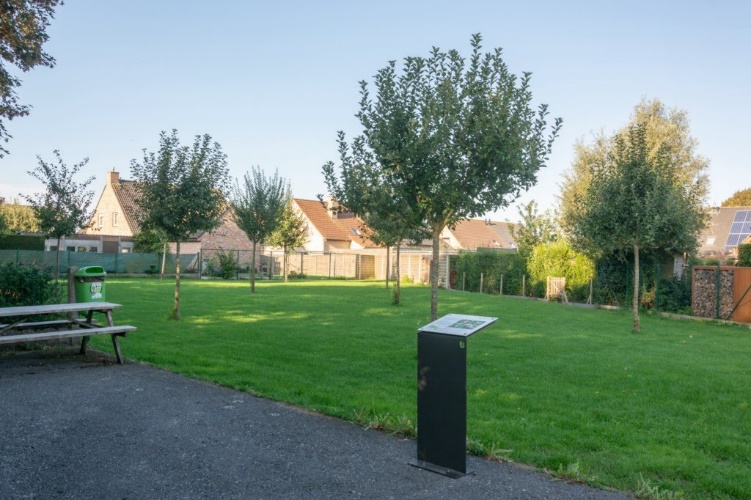 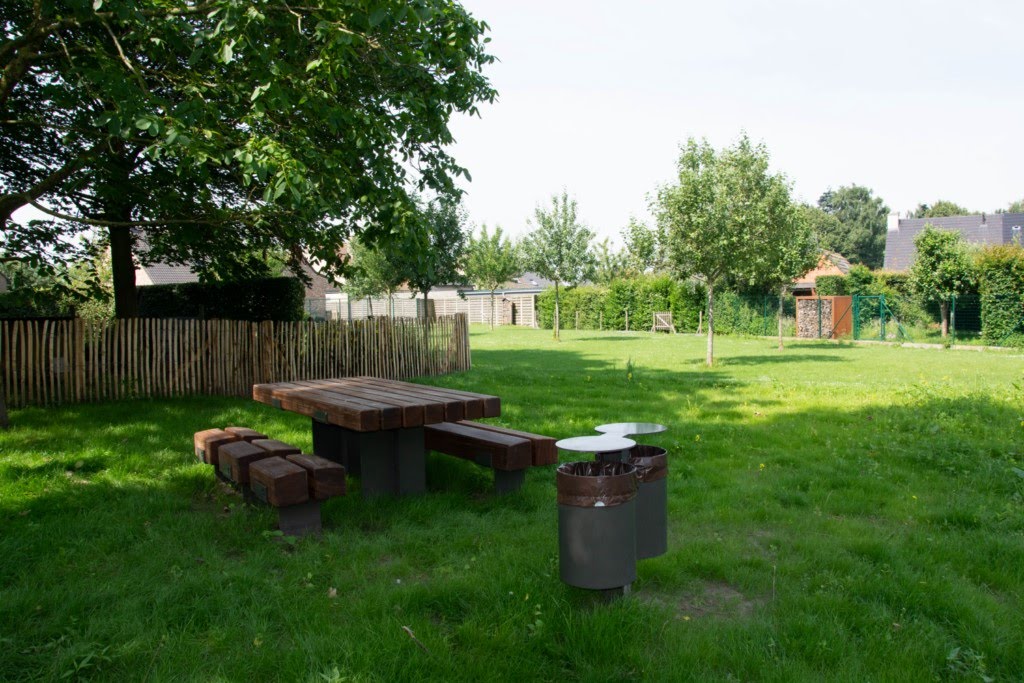